OLFOSENSE Instrumental Odor Monitoring System
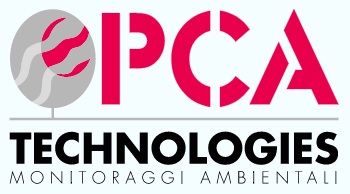 Multi-parameter
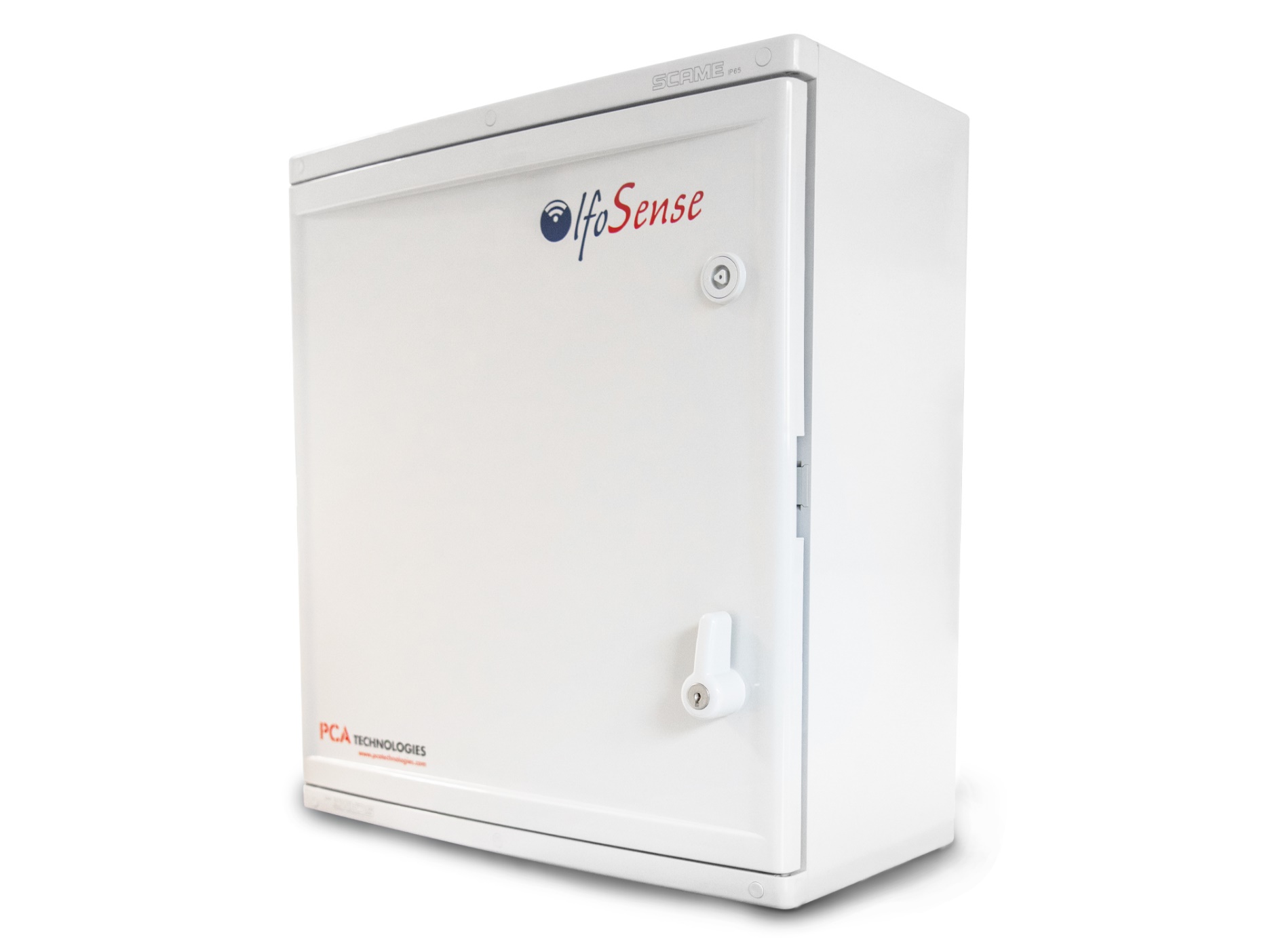 Odor (Olfactometric Units - OUE/m3)

Total VOC (ppb)  

NH3 & H2S (ppb)  

PM10 - PM2.5 - PM1 (µg/m3)

Weather parameters

Dispersion modeling
1
Module MOSPID 2XECD
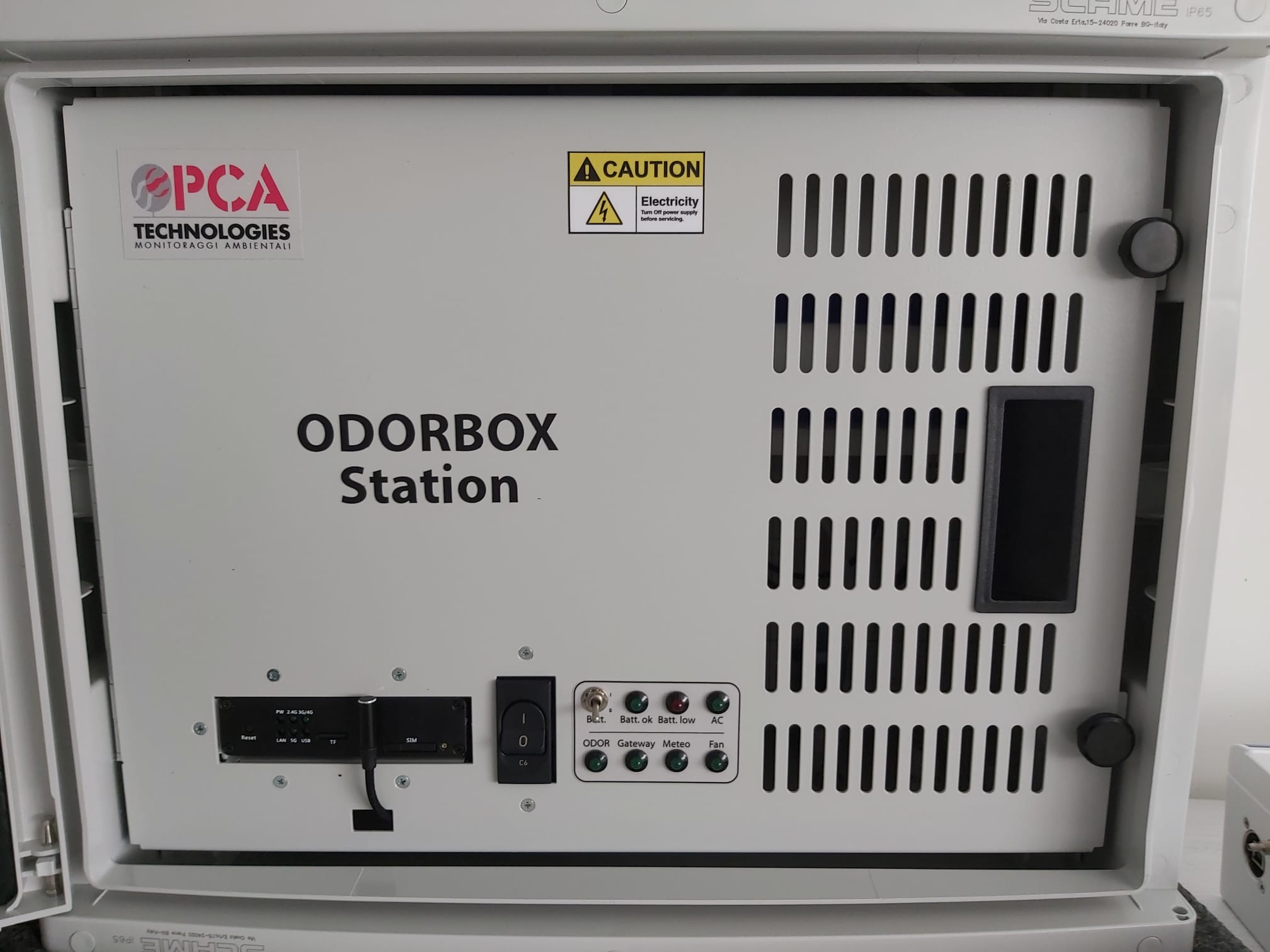 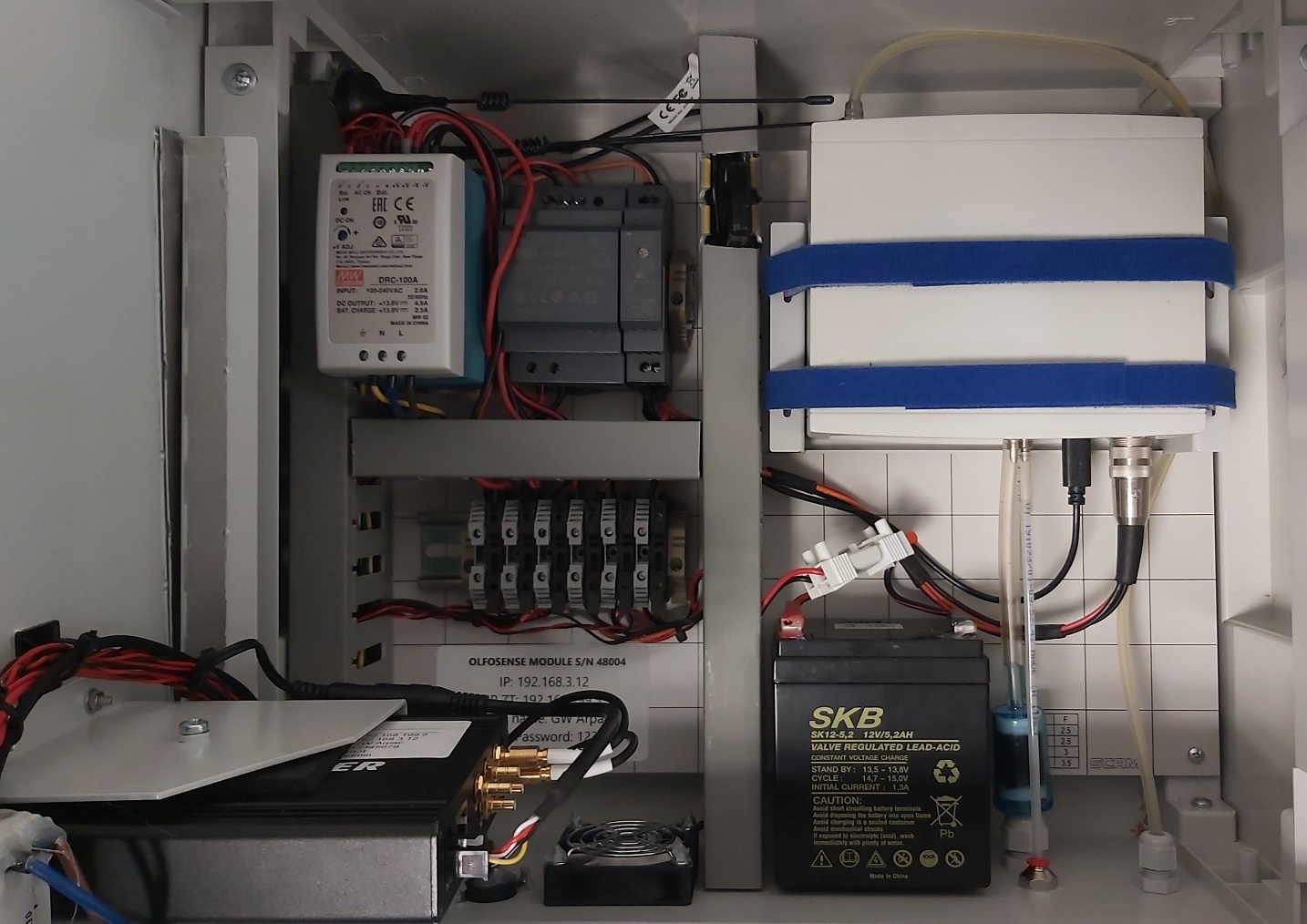 GatewayUMTSData local storage
Charcoal filterZero air
Odor Measurement
Metal Oxide Semiconductors
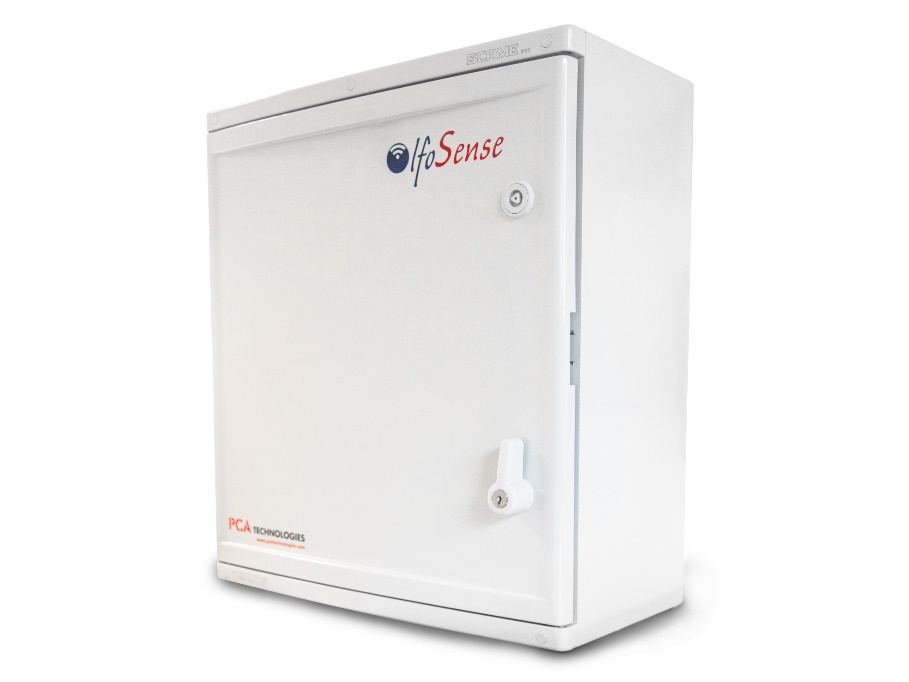 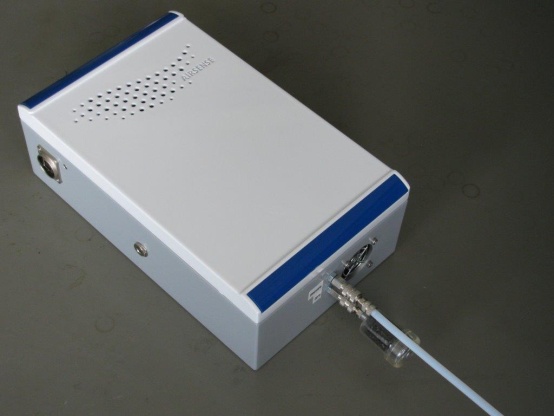 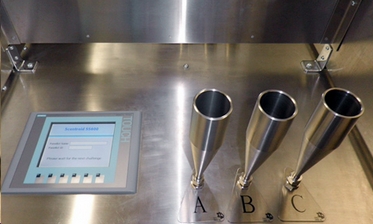 Standard algorithm 
(nbutanol gas)
Dynamic Olfactometry
OlfoSense MOS Array
Prediction
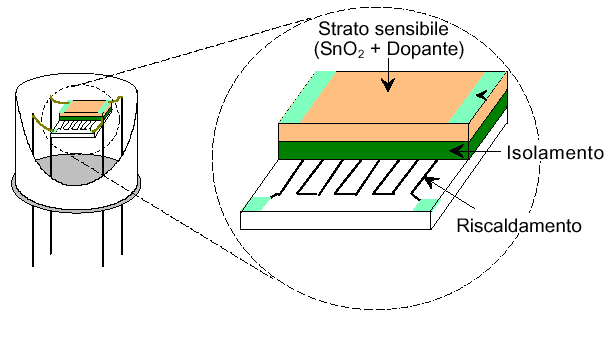 ODOR UNITS / m3
3
Calibration for Odor measurement
On-site algorithm
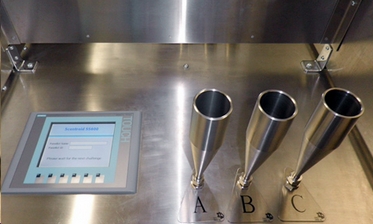 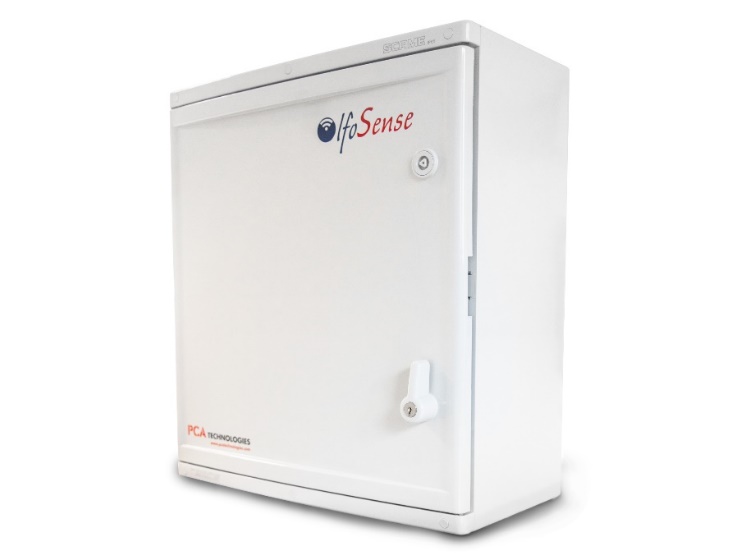 On-site samples
Prediction
OU / m3
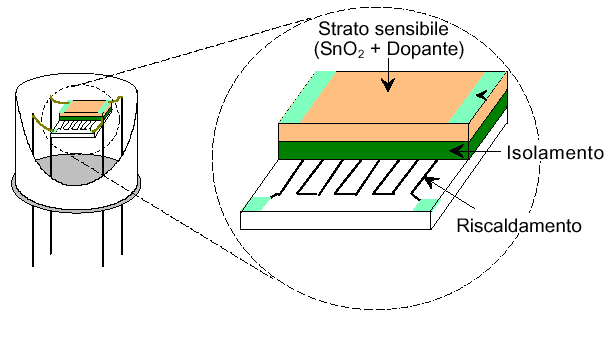 4
VOC Measurement
PID (PhotoIonization Detector) 10.6 eV
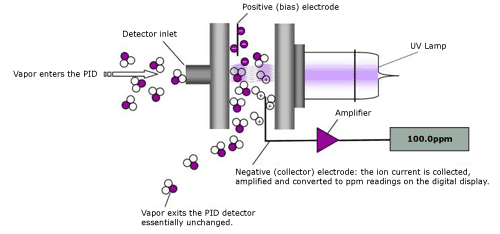 RANGE: 5 ppb - 20 ppm   
   CAPABILITY:   ̴320 compounds
   CALIBRATION: Isobutylene
5
H2S - NH3 measurements
Electrochemical cell 
RANGE: H2S = 5 ppb – 50 ppm NH3 = 5 ppb – 100 ppm

CALIBRATION: NH3 - H2S
S compounds =  petrochemical / anaerobic plants 
         Ammonia = aerobic plants
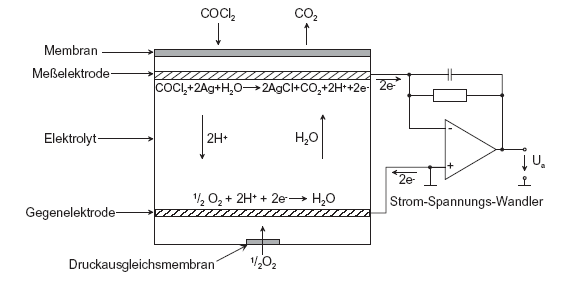 6
Data Management
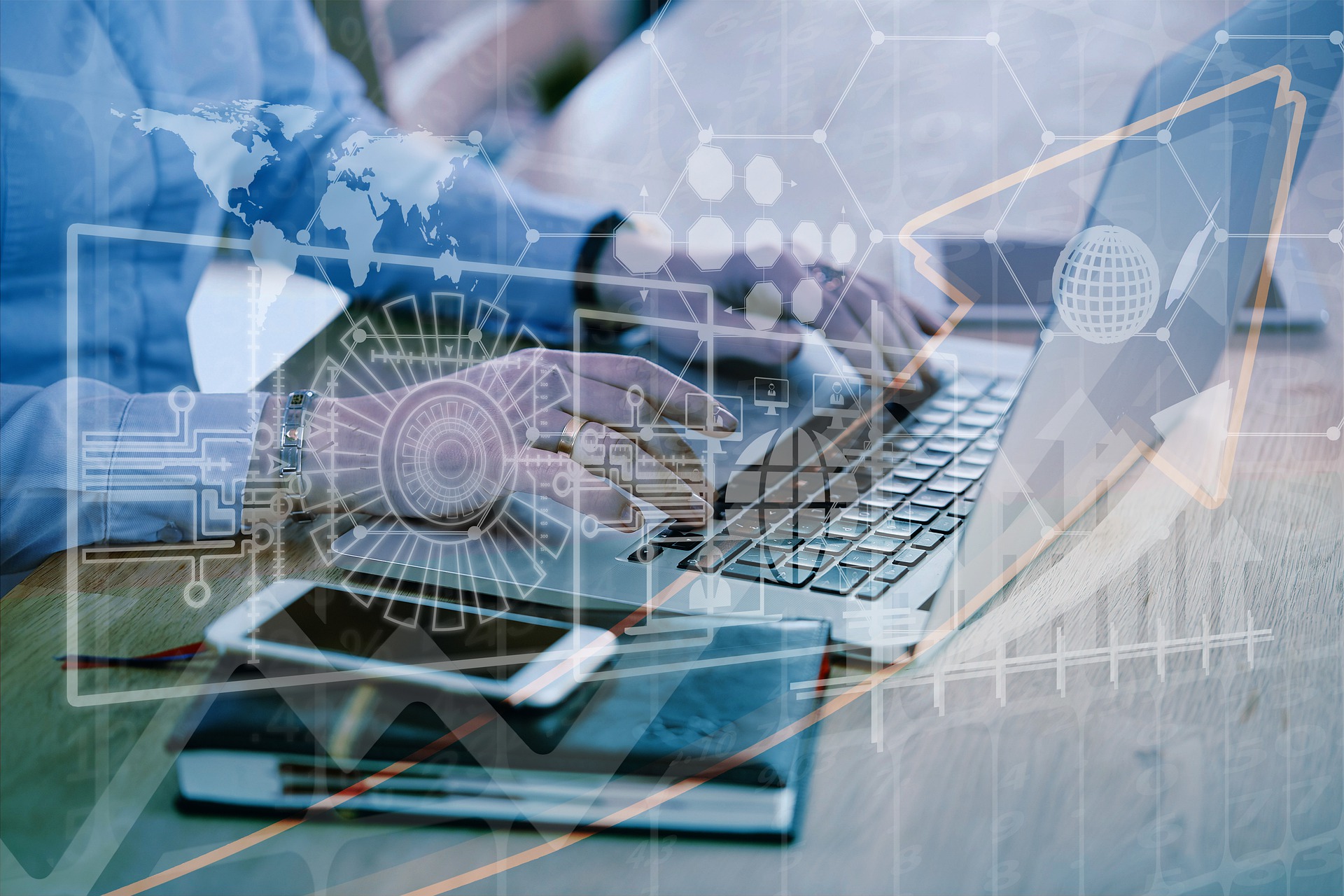 Remote Control
Gateway: GPRS/UMTS
Cloud Server
OlfoClient platform
Local Storage
    SD card
7
OLFOCLIENT
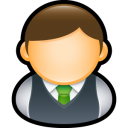 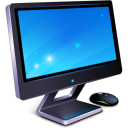 OlfoSense Network
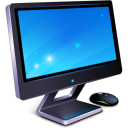 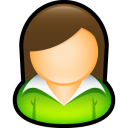 CLOUD
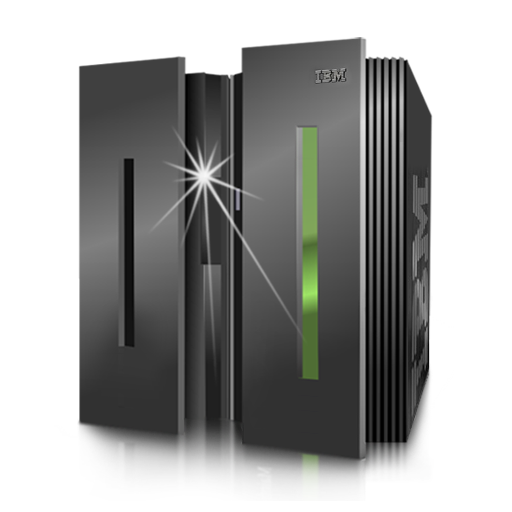 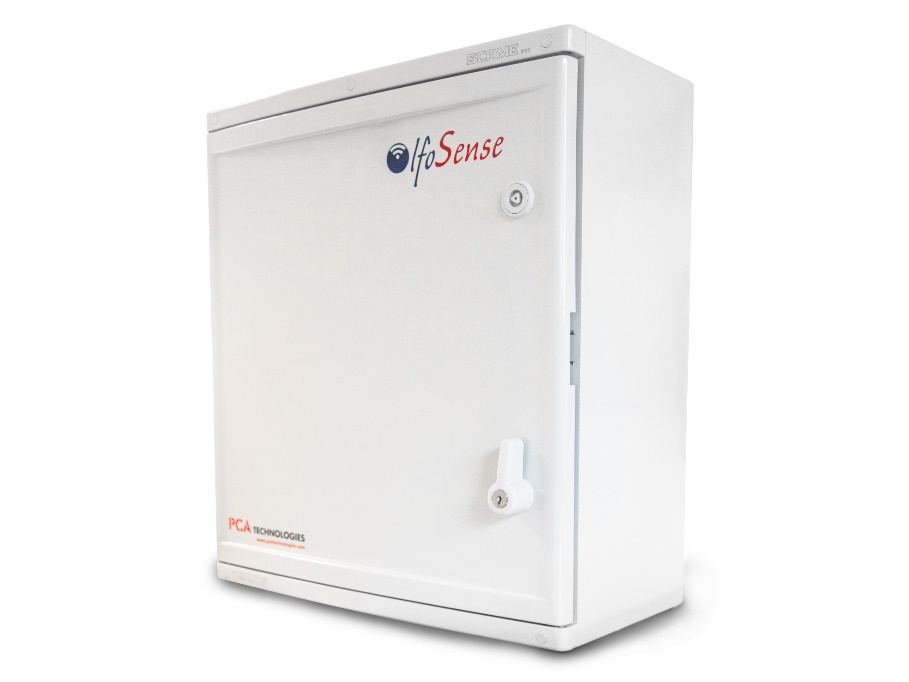 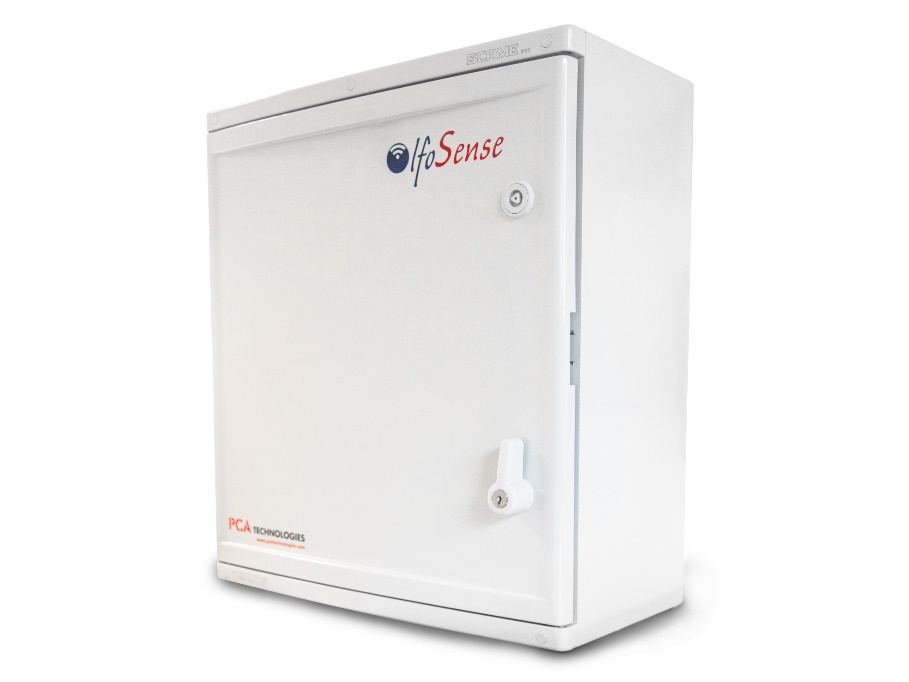 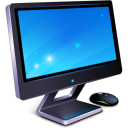 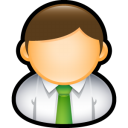 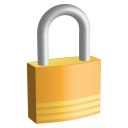 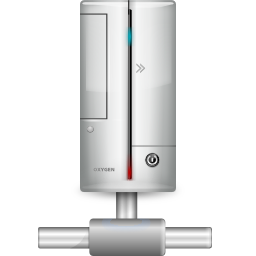 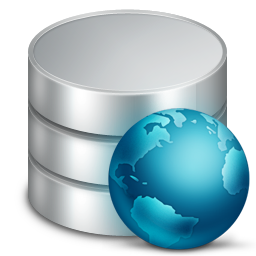 OLFOSENSE
Database
Web Services
8
OlfoClient platform
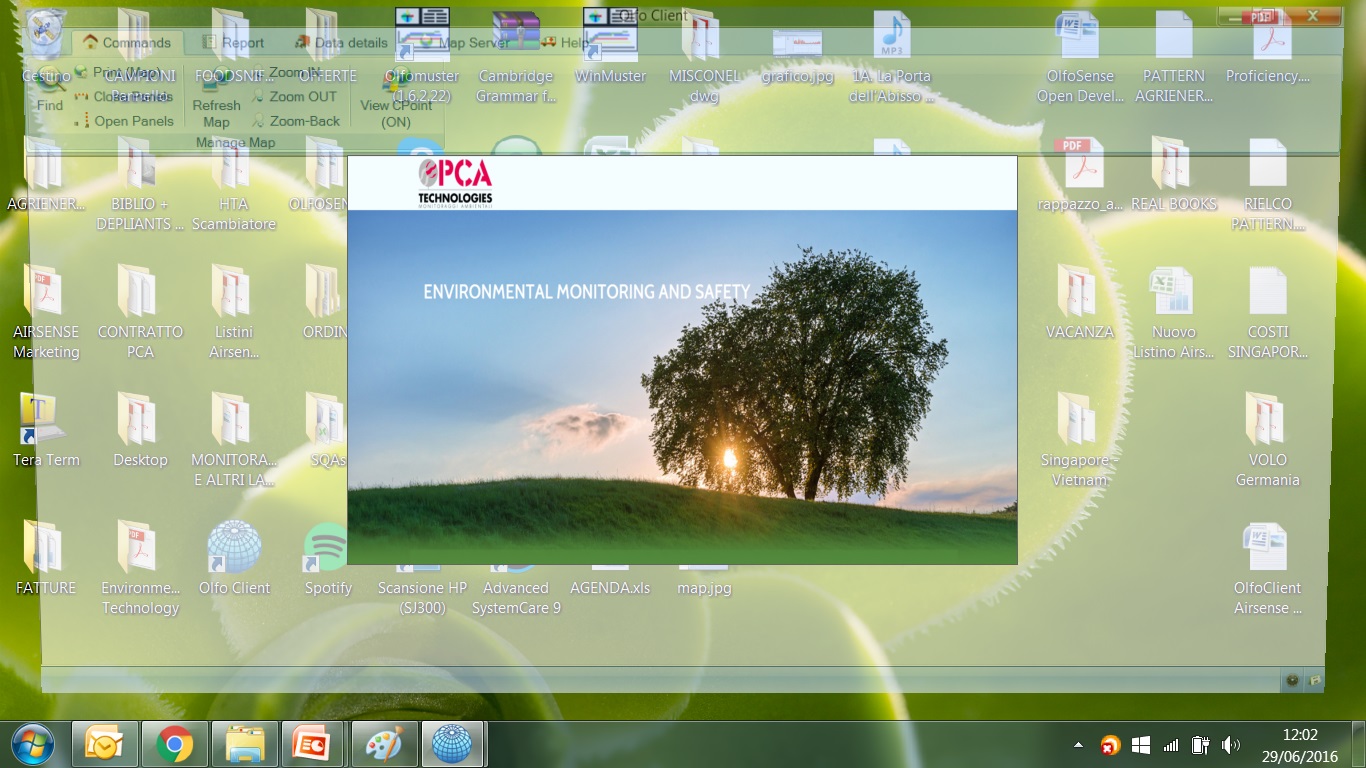 9
OlfoClient
Secure access
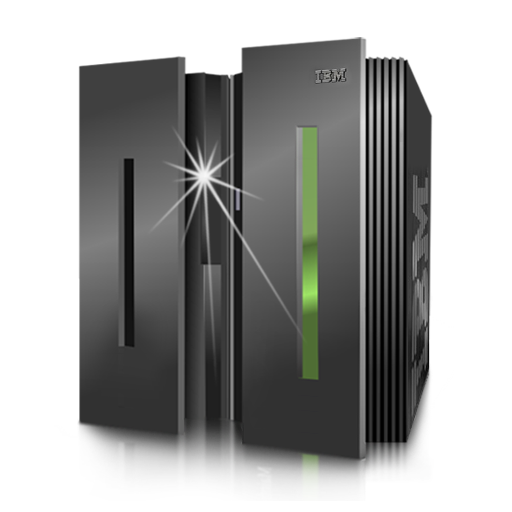 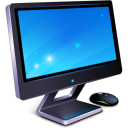 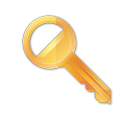 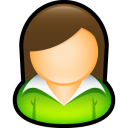 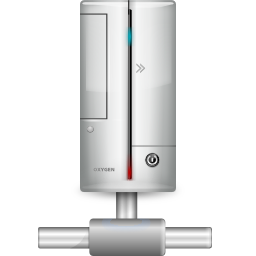 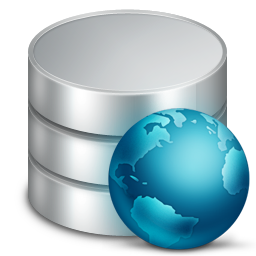 10
OlfoClient
Real-time overview
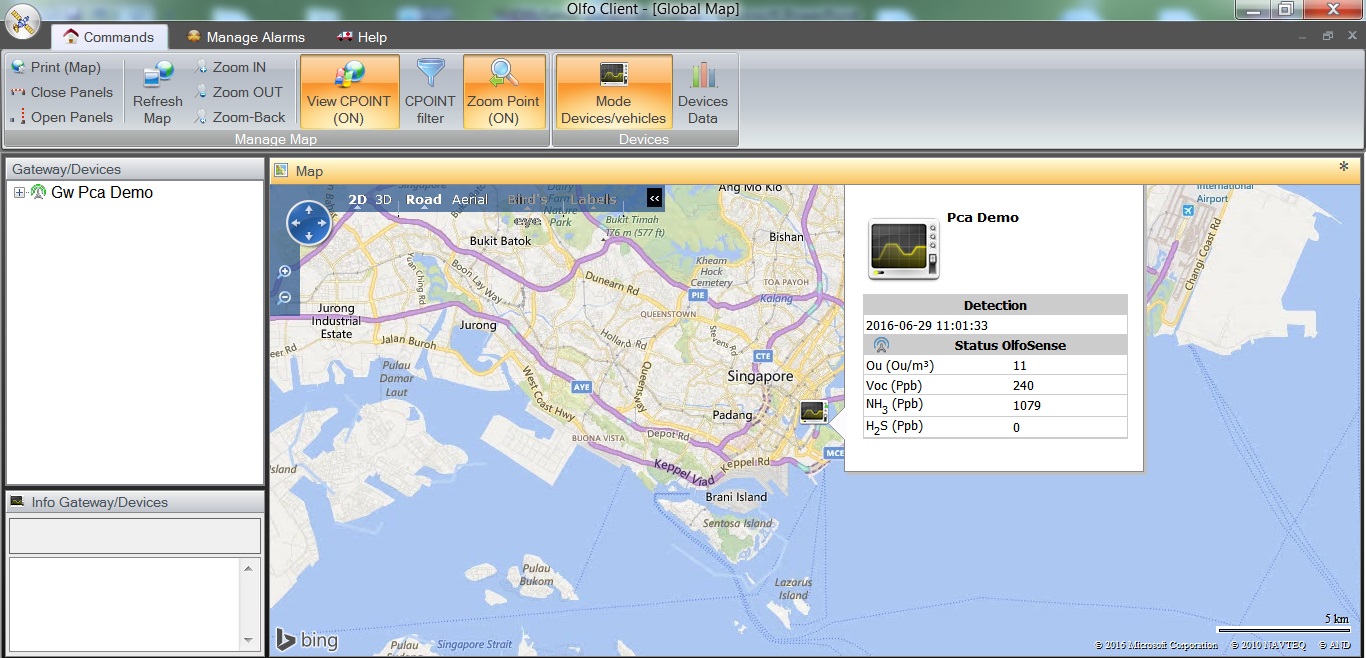 Live data
11
OlfoClient
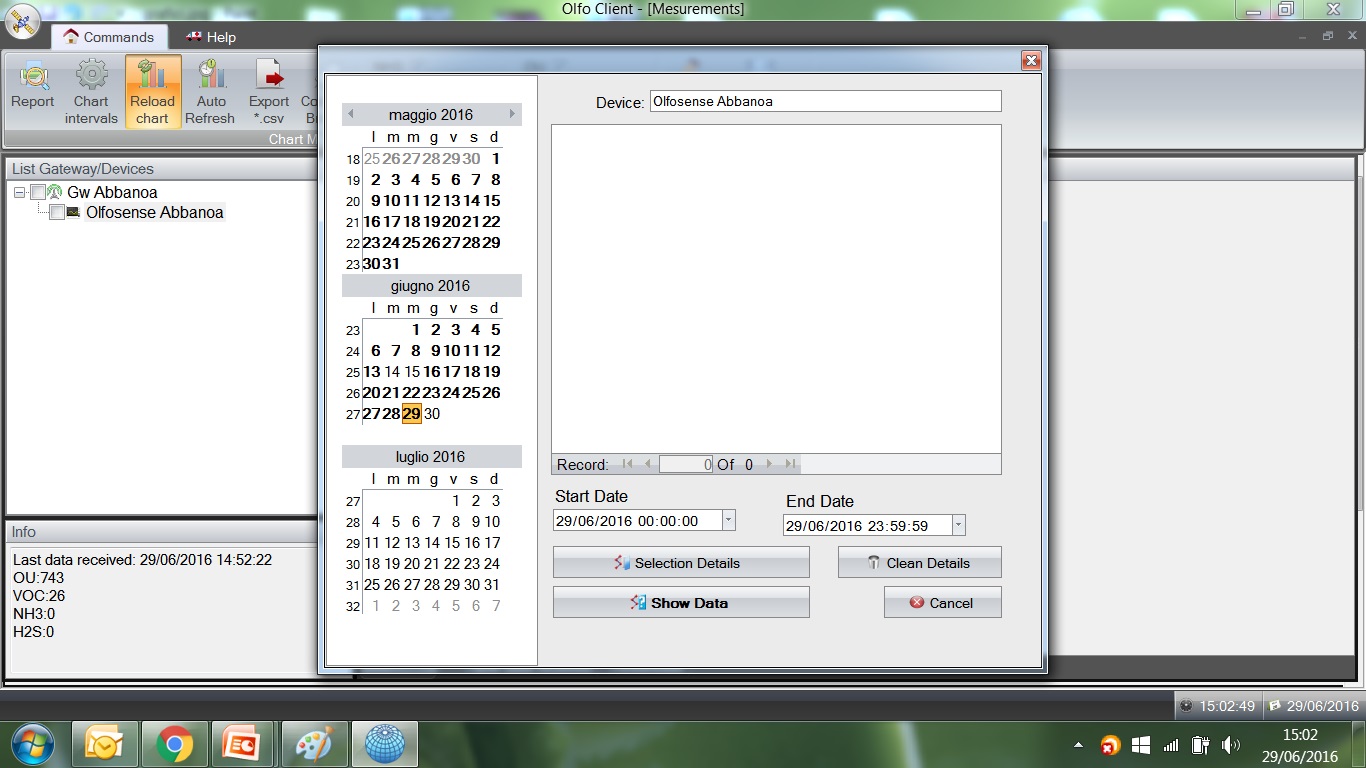 Historical data: charts and tables
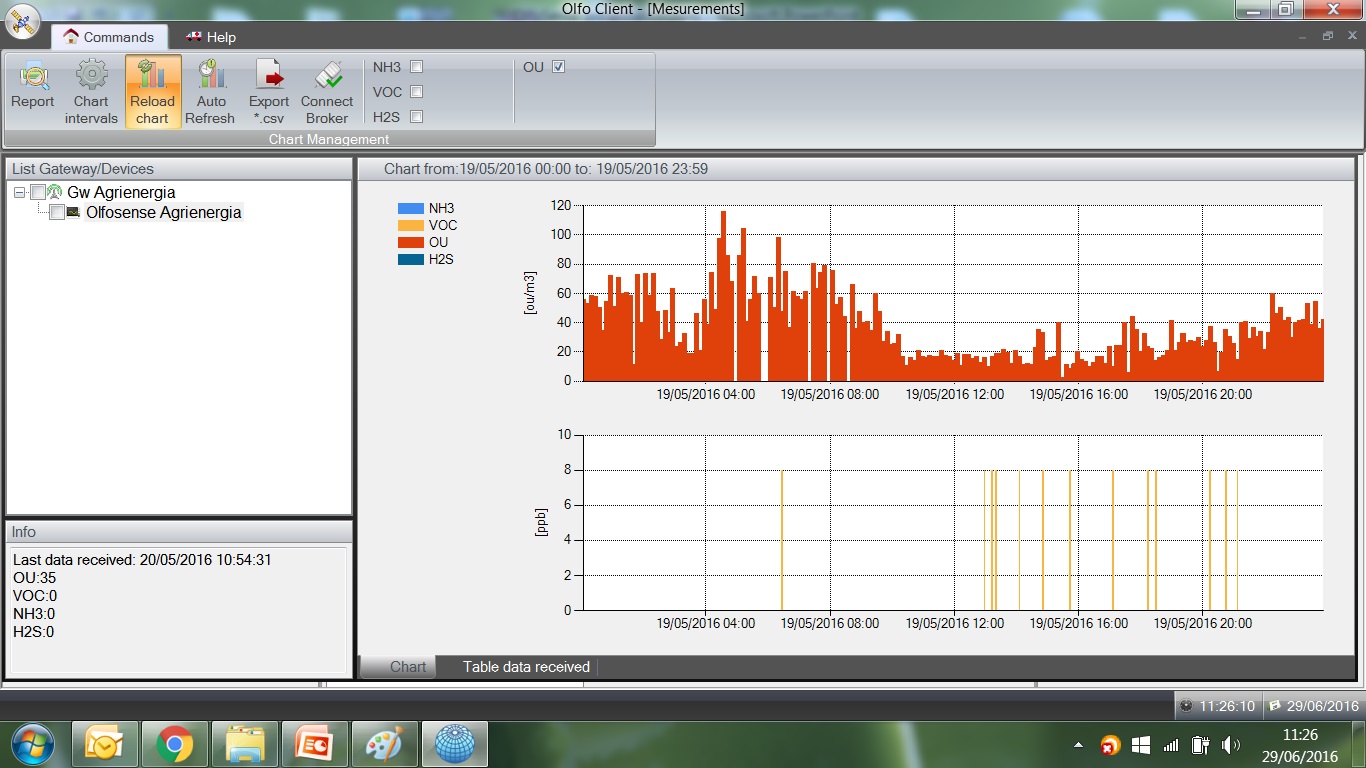 Select a date 
or date range
Select a device
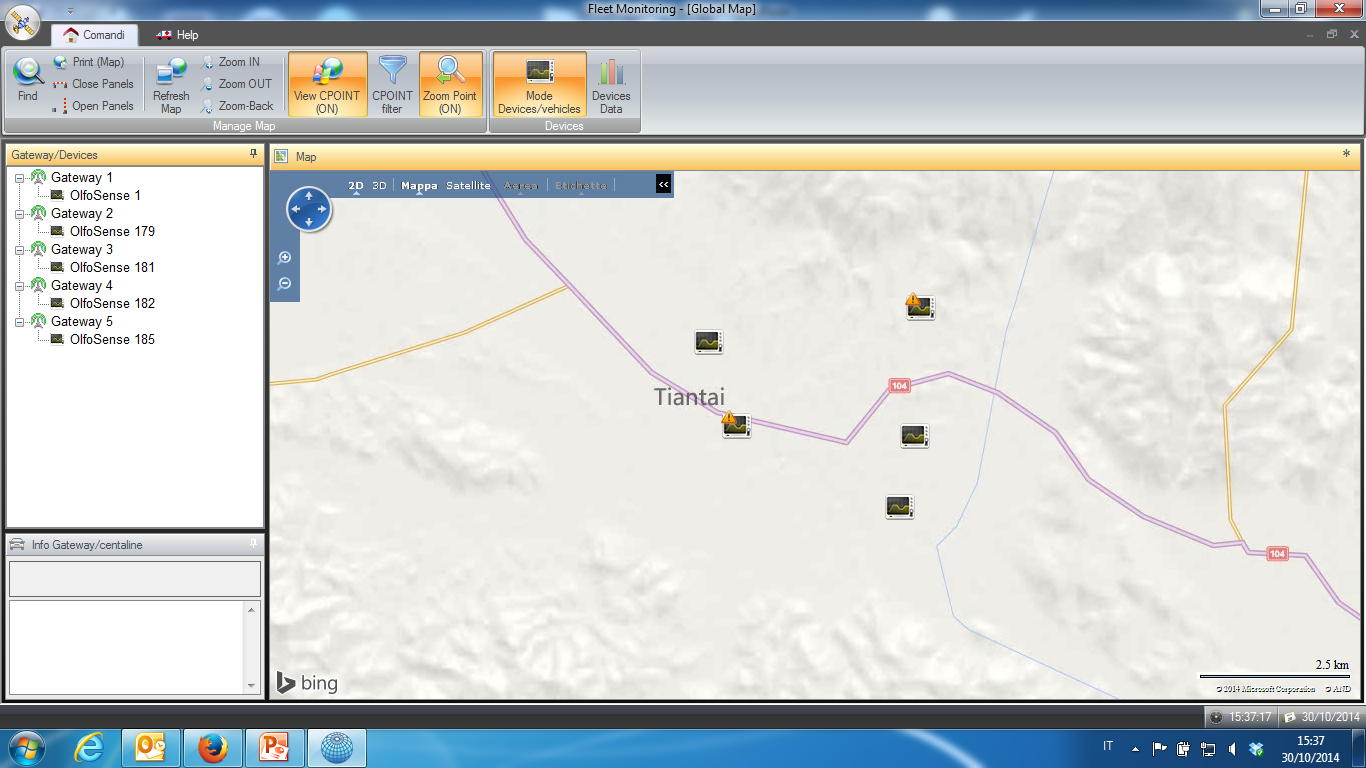 12
OlfoClient
Interactive analytics
Printable reports
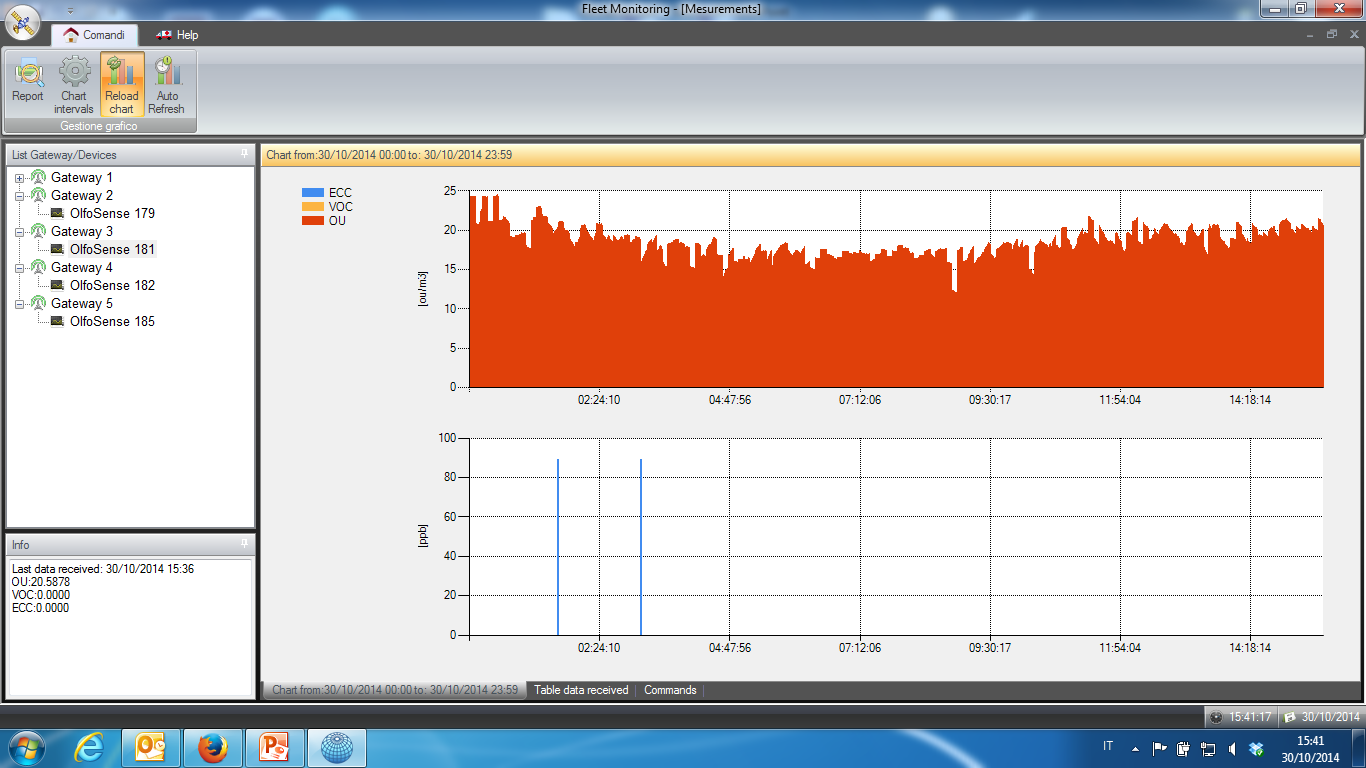 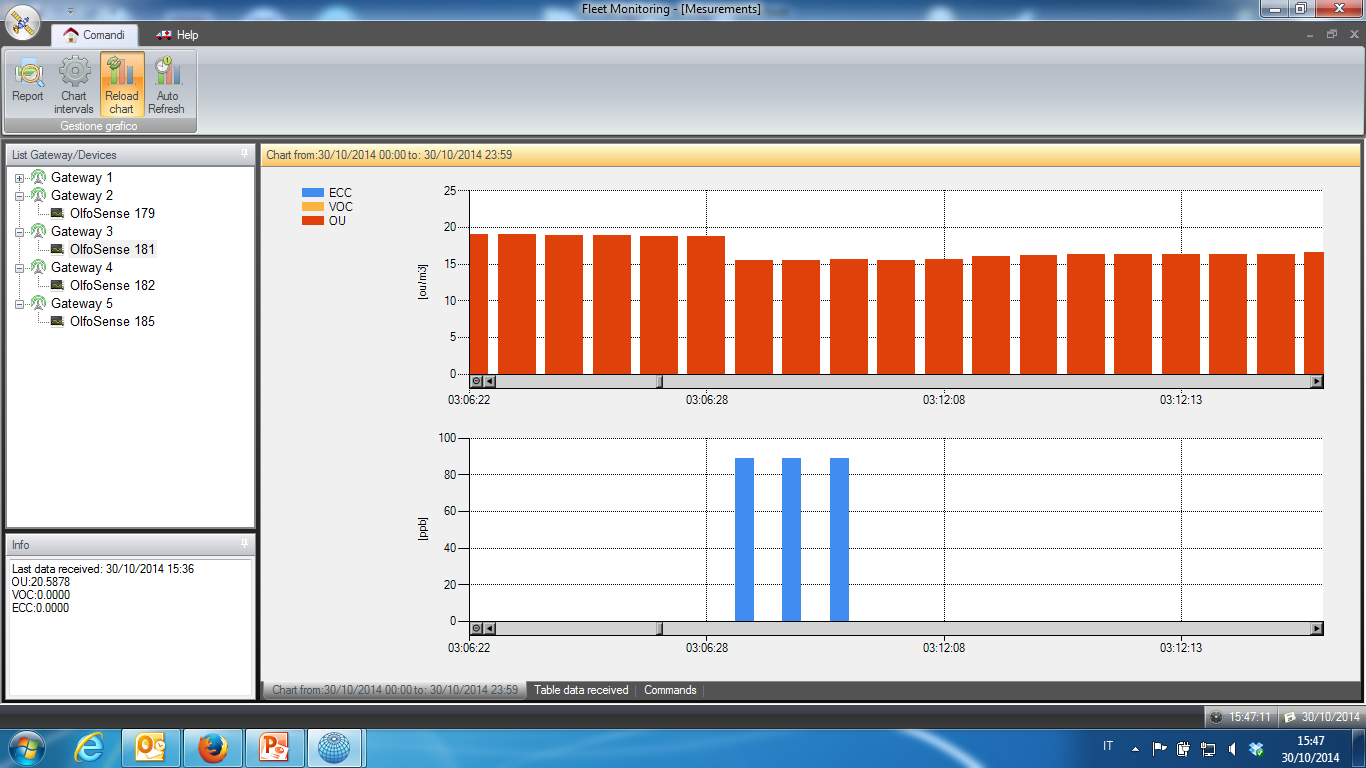 13
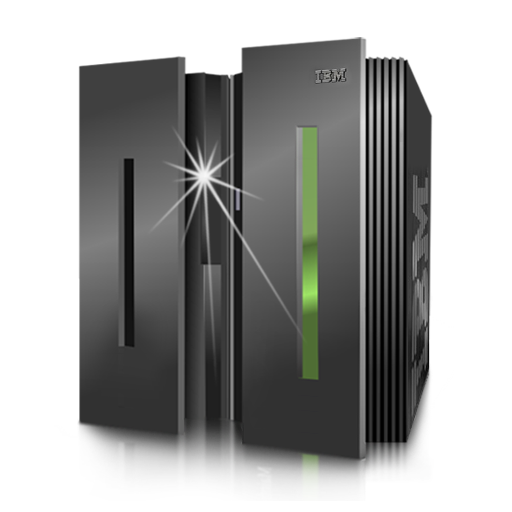 OlfoClient
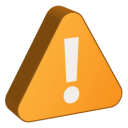 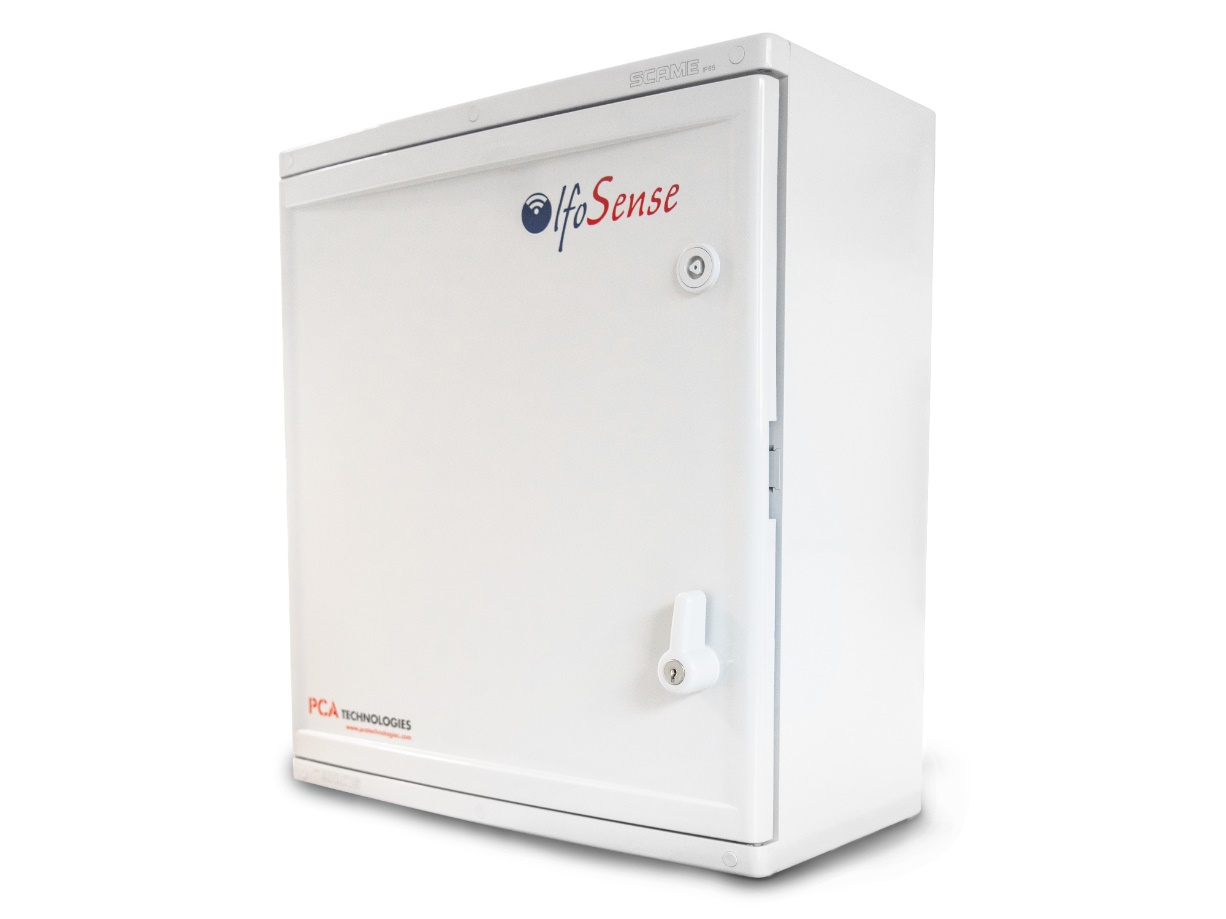 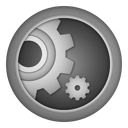 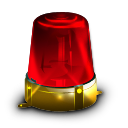 ALARM
14
SMIT OlfoDispersion Modeling
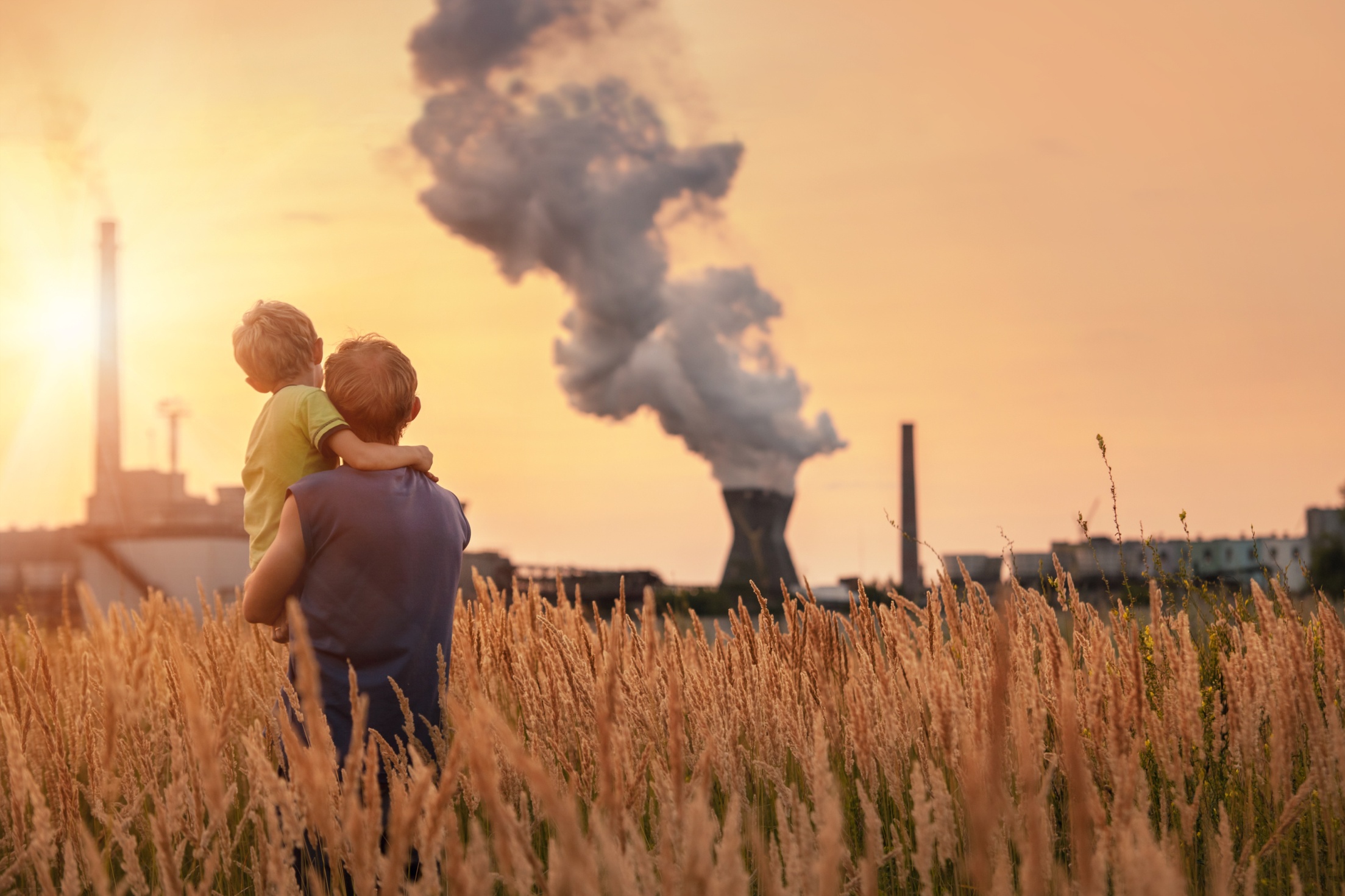 15
Input
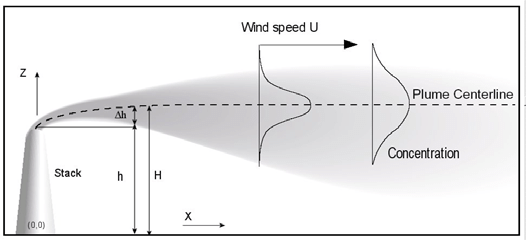 FEATURES
OU/m3
 Weather data
 Terrain data
 Process parameters (elevation from the ground,   odor emission rate,   temperature…)
ISC Aermod (US–EPA) dispersion model
Fallout plume of odorous compounds
Impact on sensitive receptors
Real-time impact assessment
16
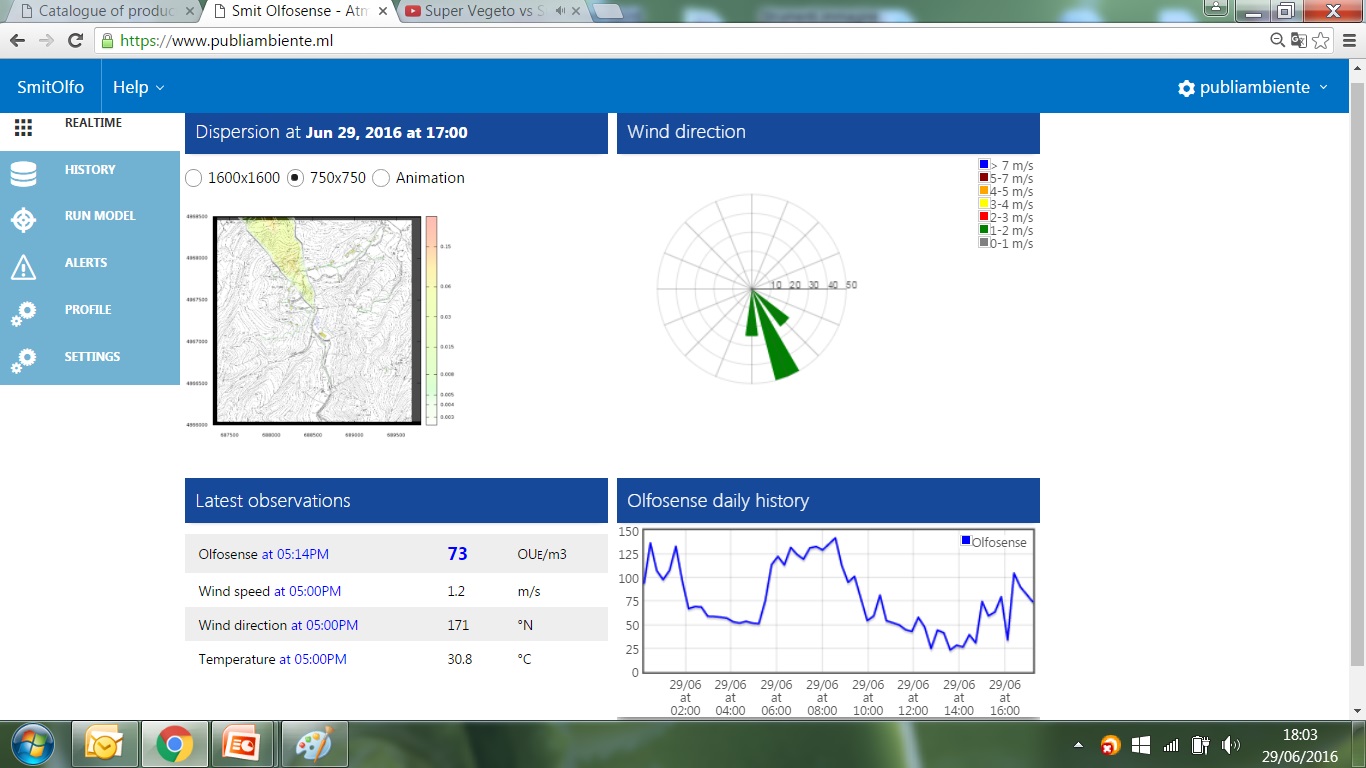 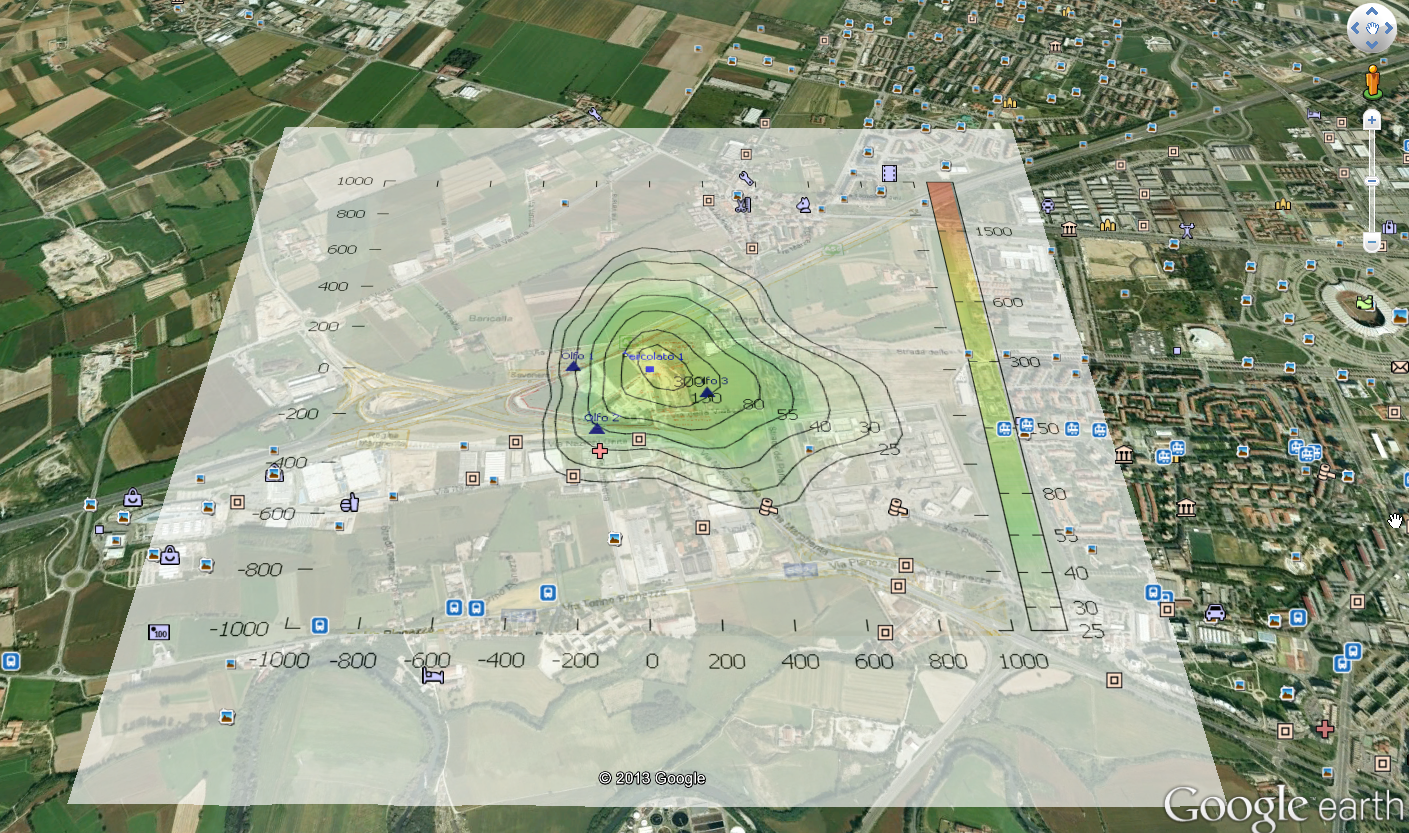 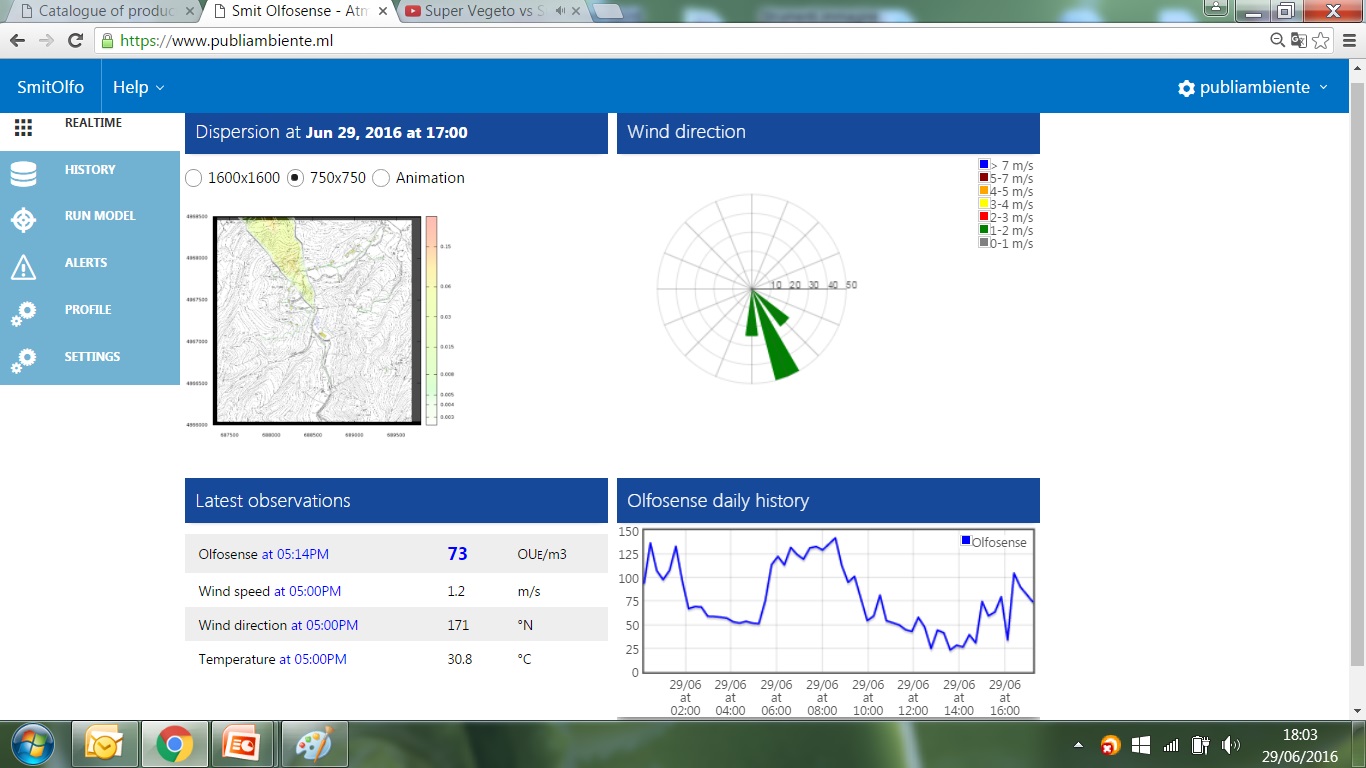 17
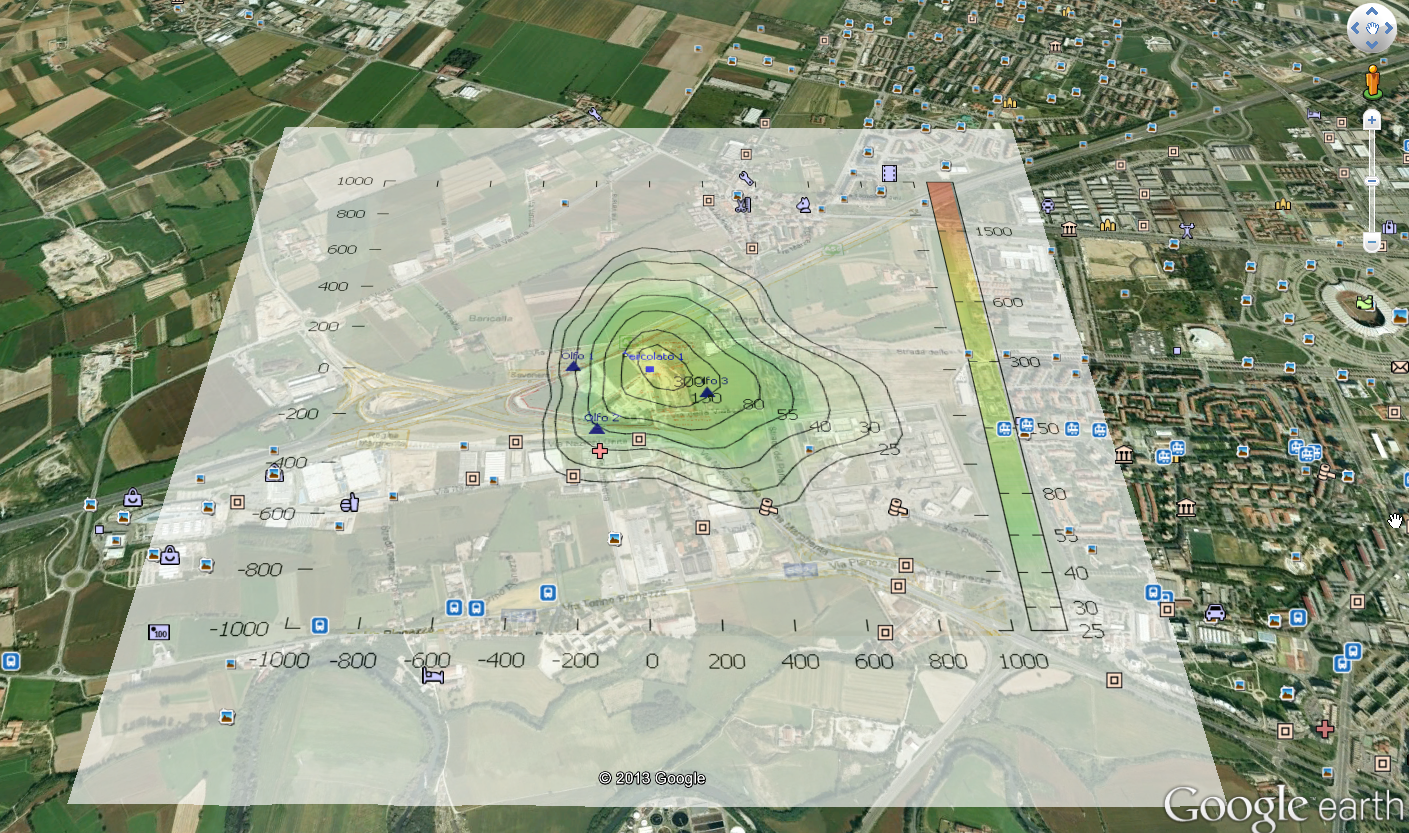 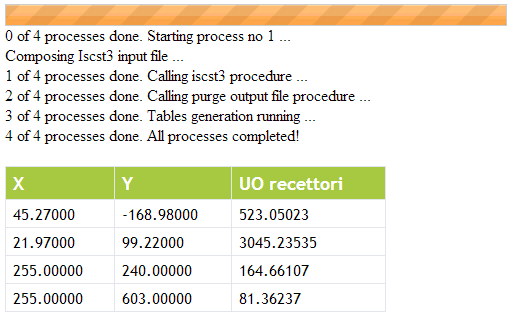 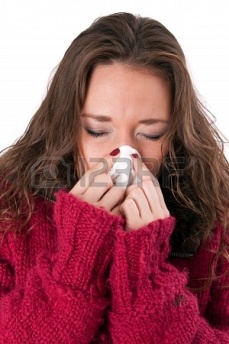 18
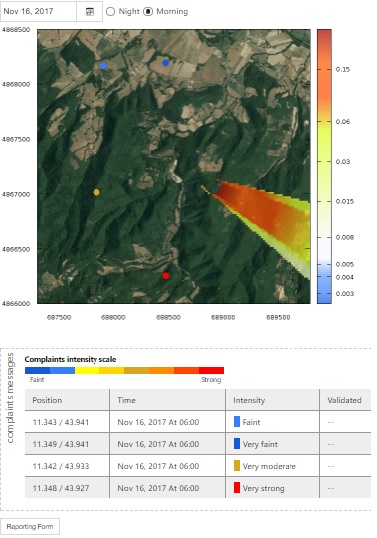 Odor complaints management
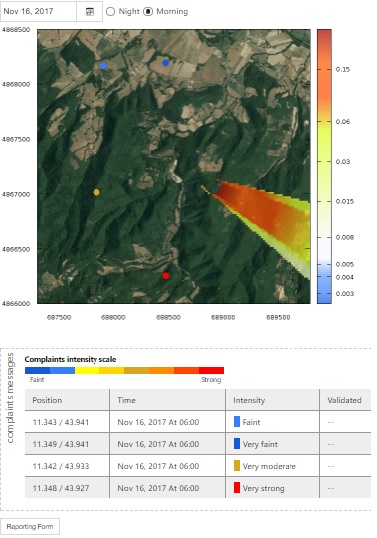 CASE HISTORY
Landfill of hazardous industrial waste
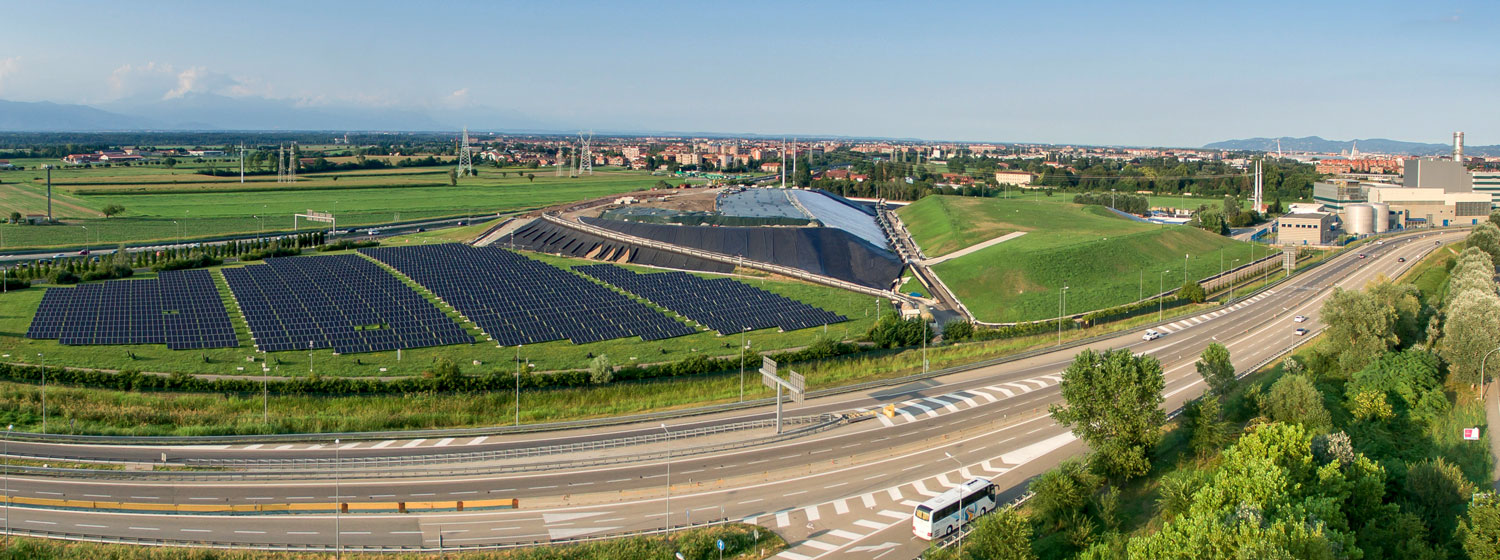 Facts
Area: 6.60 hectares 
6 sensitive receptors (houses + hospital)
Horography: flat land
Next to the highway
GOALS 

Odor / H2S continuous monitoring
Dispersion plume true extent
Prompt intervention: facility staff + firefighters
OlfoSense network: 
1 unit deployed on the main odor source 
2 units on perimeter 
1 unit at the nearest downwind receptor
20
CASE HISTORY
Petrochemical plant
Facts

Refinery area: 212 hectares
82 tanks of crude oil and finished products
1 receptor (the city - 48000 citizens)
Long-standing dispute with the community over offensive odors
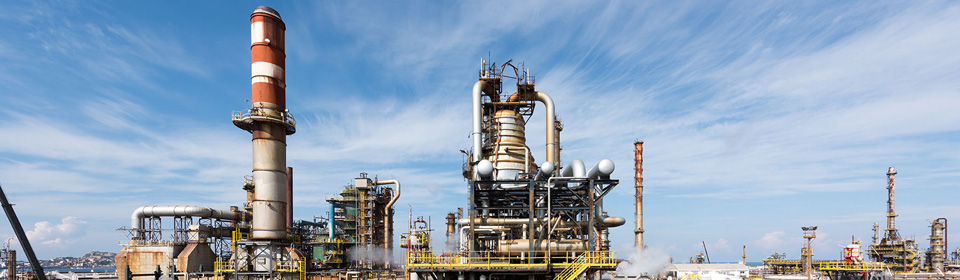 GOALS 

Pinpoint the main sources within the facility & carry out plant improvements (fix up tanks covers)
Dispersion plume true extent
Prompt intervention
OlfoSense network:
4 units deployed on a few run-down tanks 
2 units on downwind perimeter
1 unit in the city area
21